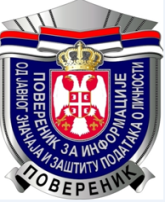 РЕПУБЛИКА СРБИЈА
ПОВЕРЕНИК ЗА ИНФОРМАЦИЈЕ ОД ЈАВНОГ ЗНАЧАЈА И ЗАШТИТУ ПОДАТАКА О ЛИЧНОСТИ
ЗАШТИТА ПОДАТАКА О ЛИЧНОСТИ У НОВИМ ПРОПИСИМА У ОБЛАСТИ ЗДРАВСТВА
X IV симпозијум “СУДСКОМЕДИЦИНСКО ВЕШТАЧЕЊЕ”
Предавач: Маринко Радић, Ген. сек. Службе повереника
Врњачка Бања, 14.-17. Мај 2014. г.
Право на приватност
Устав Републике Србије не садржи гарантију права на приватност, као посебног људског права.

	Уставом су гарантована права на неповредивост стана, тајност писама и других средстава општења и заштиту података о личности. 

	Законом о правима пацијената пацијенту је изричито гарантовано право на поверљивост свих личних информација , као и право на заштиту своје приватности током спровођења дијагностичких испитивања и лечења у целини.
Право на приватност
Европска конвенција за заштиту људских права и основних слобода гарантује право на поштовање приватног и породичног права.
 
	Држава у односу на право на приватност има негативну и позитивну обавезу.

	Садржина права на приватност: ужи концепт (право на заштиту од нежељеног публицитета) и шири концепт (лична аутономија, физички и морални интегритет, право на избор свог начина живота, право одржавања односа са другим људима и право бити остављен на миру).
Однос права на приватност и права на заштиту личних података
Право на заштиту података о личности – део права на приватност. 

	Лична права

    Заштиту личних података се развија седамдесетих година 20. века у земљама Западне Европе.

    Заком о заштити података о личности је општи закон у области заштите личних  података.
Начела заштите личних података
Начело законитости, 
Начело тачности и ажурности, 
Начело сразмерности,
Начело ограничавања сврхе,
Начело безбедности података.
Основна права лица по основу Закона о заштити података о личности
Право на обавештење о обради података;
Право на увид  у сопствене податке (ово право је посебно гарантовано и Законом о правима пацијената);
Право на копију (ово право је посебно гарантовано и Законом о правима пацијената);
Права поводом извршеног увида (исправка, допуна, ажурирање, брисање података, као и прекид и привремена обустава обраде);
Улога Повереника за информације од јавног значаја и заштиту података о личности
Врши надзор над спровођењем и извршавањем Закона о заштити података о личности

Одлучује о жалбама лица која тврде да су њихова права гарантована Законом о заштити личних података угрожена или прекршена. 

Води Централни регистар

Одлучује о изношењу података из земље итд.
Нарочито осетљиви подаци (Закон о заштити података о личности)
национална припадност, раса, пол, језик, вероисповест, припадност политичкој странци, синдикално чланство,осуда за кривично дело, сексуално опредељење, здравствено стање, примање социјалне помоћи, жртве насиља 
подаци о  здравственом стању се могу обрађивати без пристанка лица на које се односе само ако је то прописано законом!!! 
Пристанак за обраду нарочито осетљивих података даје се искључиво писмено ( мора бити назначено који подаци се обрађују, у коју сврха и начин њиховог коришћења). 
Ако лице није писмено или не може да потпише сагласност – два сведока
Однос Закона о заштити података о личности и Закона о правима пацијената
У секторским законима треба разрадити ближе и детаљније начела заштите личних података.
Закон о правима пацијената је отклонио значајан број проблема и дилема, које су се јављале у области заштите личних података у области здравства, али не све.
Посебни проблеми у области заштите личних података у области здравства из праксе Повереника: регистри оболелих; спољна и унутрашња научна истраживања; поштовање пацијентовог времена – које податке обрађивати?; шта се догађа са медицинском документацијом уколико престане постојати здравствена установа у приватној пракси итд.
На шта треба посебно обратити пажњу приликом обраде личних података у области здравства, с аспекта права пацијената?
приватност код пружања здравствених услуга

 ко је од здравствених радника и сарадника присутан 
приликом лечења пацијента (пример болничке листе) 
 да ли пацијент може да бира ко ће бити присутан 
(да тражи присуство особе/а од посебног поверења...),
 присуство ученика и студената?
На шта треба посебно обратити пажњу приликом обраде личних података у области здравства, с аспекта права пацијената?
право на приступ сопственим подацима о личности:

специфичност: нису у питању само подаци о личности већ и право пацијента да учествује у свом лечењу !
да ли пацијент увек има право на приступ властитим подацима ?
да ли је дозвољено постављати услове за приступ подацима (правни интерес, 
плаћање услуге...)?
На шта треба посебно обратити пажњу приликом обраде личних података у области здравства, с аспекта права пацијената?
коме се могу проследити подаци о пацијенту:
 разликовање да ли се подаци прослеђују у сврху лечења или у друге сврхе;
 да ли је дозвољено податке о пацијенту проследити/открити члановима породице пацијената (које податке, коме, у које сврхе...)? 
да ли је дозвољено податке о пацијенту проследити трећим лицима (послодавцу, суду, полицији, медијима ...)?
да ли је пацијент у могућности да забрани прослеђивање података?
шта са подацима о умрлим пацијентима?
мере безбедности приликом прослеђивања здравствених података (здравствени картони)
Нацрт Закона о здравственој документацији и евиденцијама
-Постојећа законска регулатива

-Уставни и законодавни оквир регулисања

-Основна решења обраде података из Нацрта

-Ставови Повереника поводом Нацрта

-Посебна решења из Нацрта од интереса за судскомедицинско вештачење и медицину рада
ХВАЛА НА ПАЖЊИ!!!
 
www.poverenik.rs